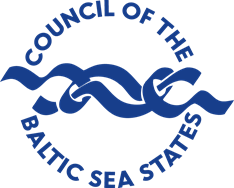 CBSS: intergovernmental actions to build communities in the Baltic Sea Region
Aline Mayr, Project Coordinator Regional Identity
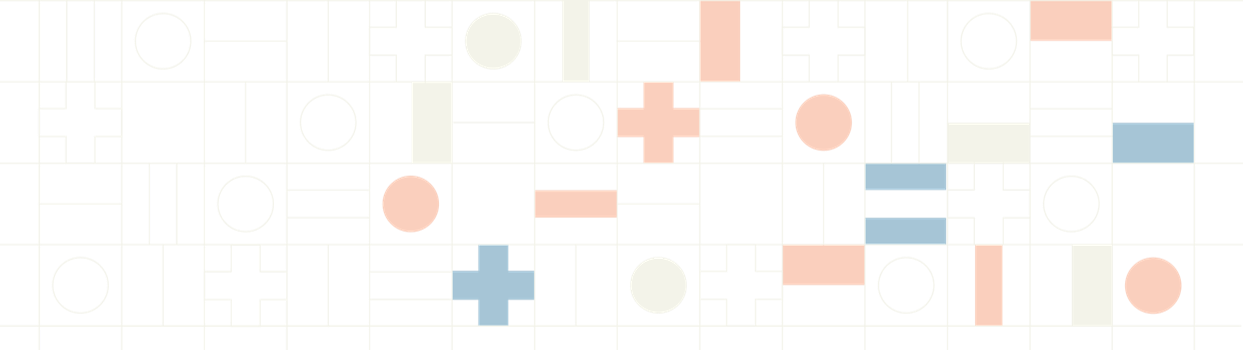 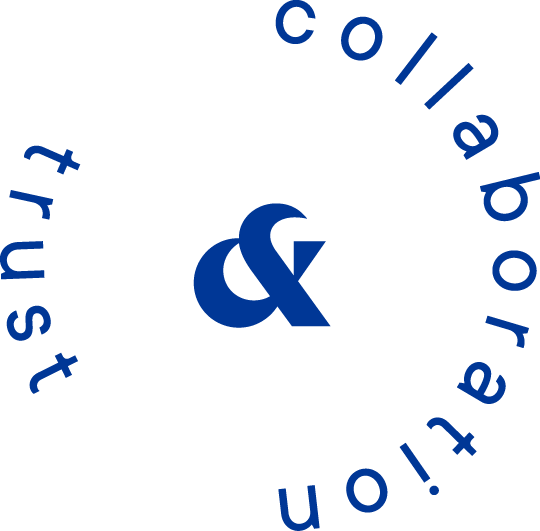 CBSS -  Regional Identity
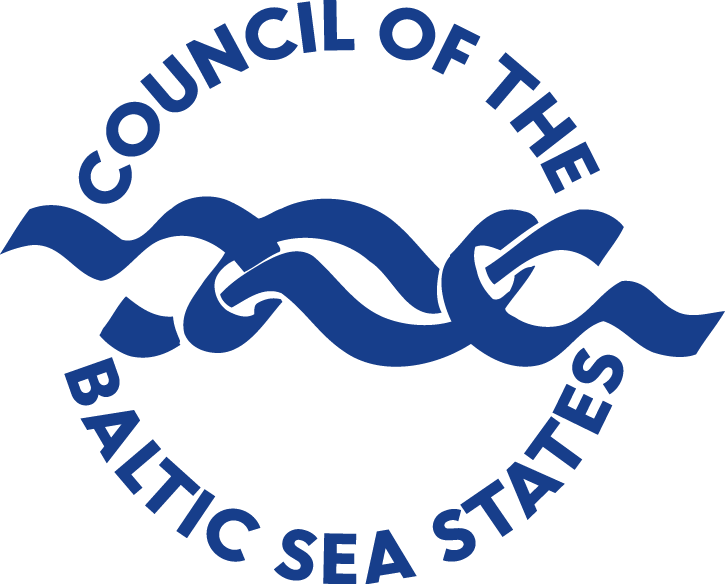 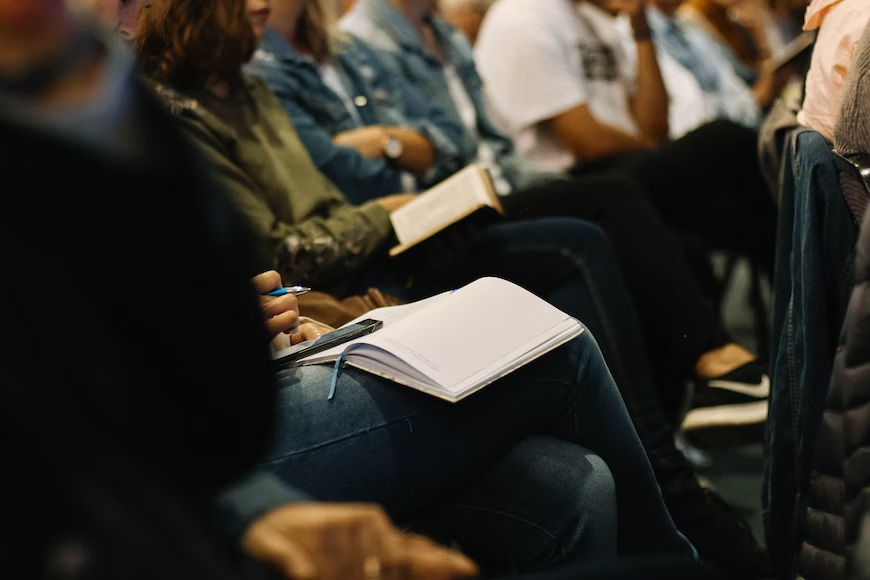 Youth​

Culture​

Higher Education
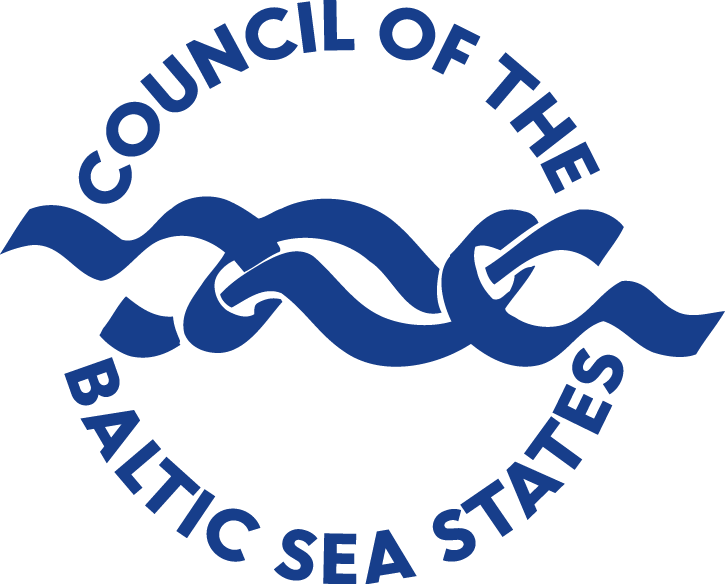 Baltic Sea Youth
Baltic Sea Youth Dialogue 

Baltic Sea Youth Camp 

Baltic Sea Youth Platform 

Baltic Sea Youth Ministerial 

Baltic Sea Parliamentary Youth Forum

Baltic Sea Region Youth Forum
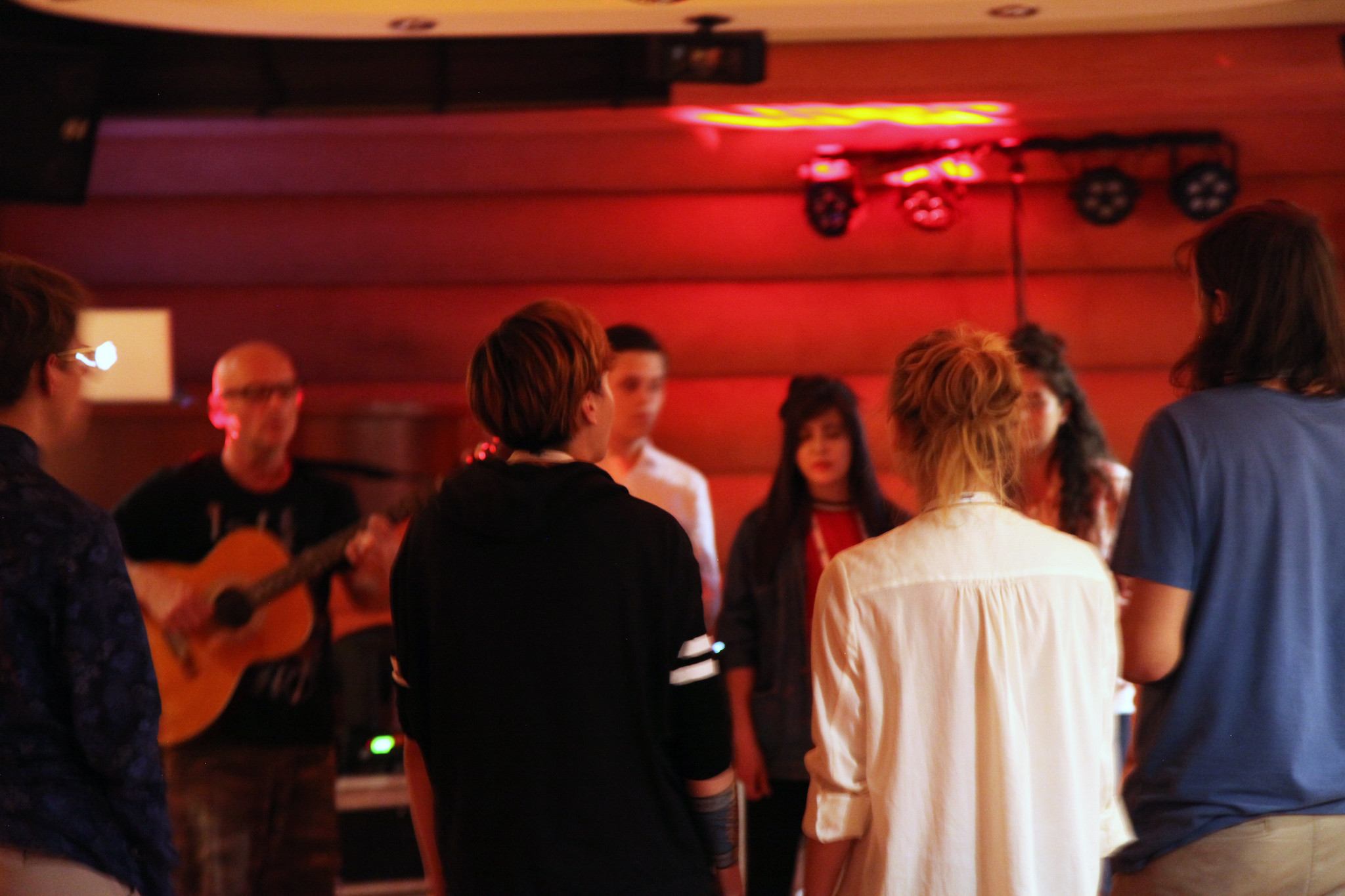 CBSS Culture activities
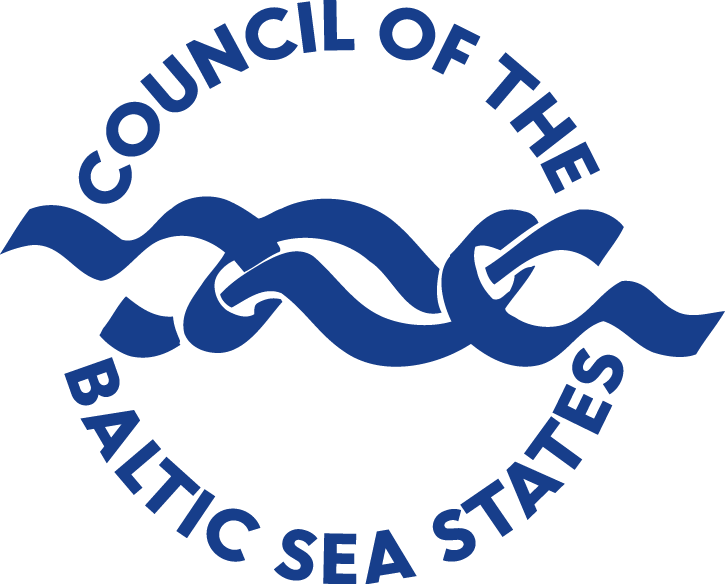 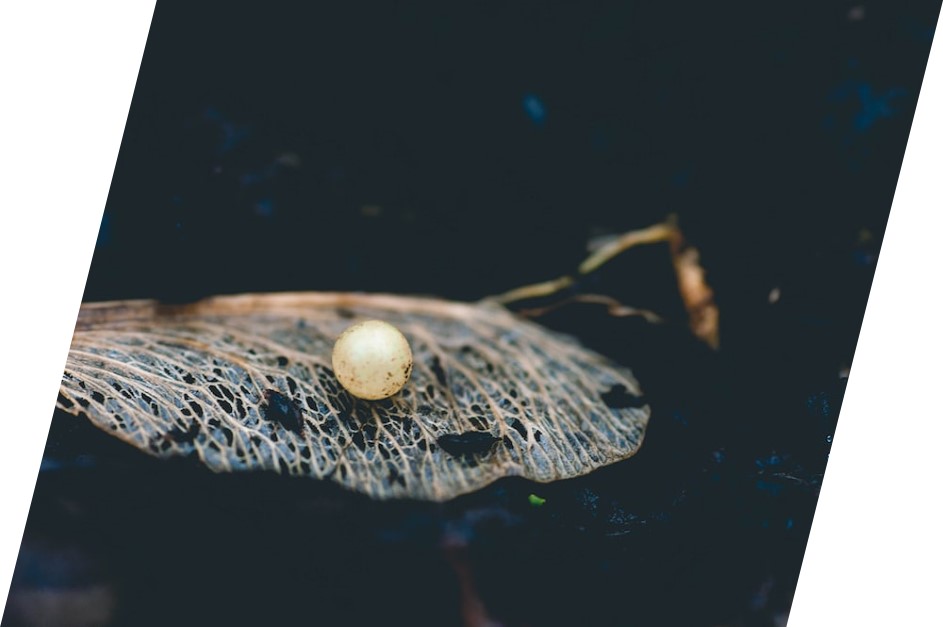 Baltic Sea Region Cultural Pearls
 

Baltic Sea Youth – Culture Working Group
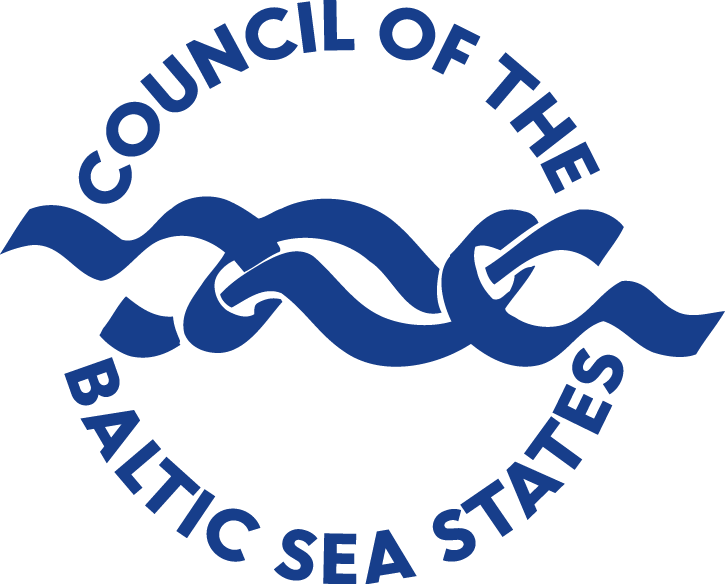 Ideas for the future
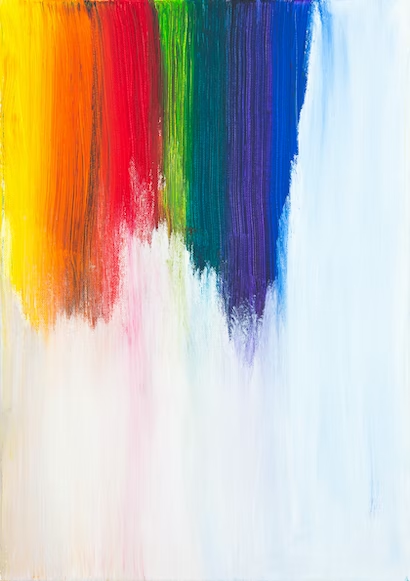 Baltic Sea Youth cult 
(BSY declaration  2022) 

Baltic Sea Cultural Roads 
(BSY declaration 2020) 

Baltic Sea Crocodile Festival 
(BSY declaration 2019)
5
Thank You!
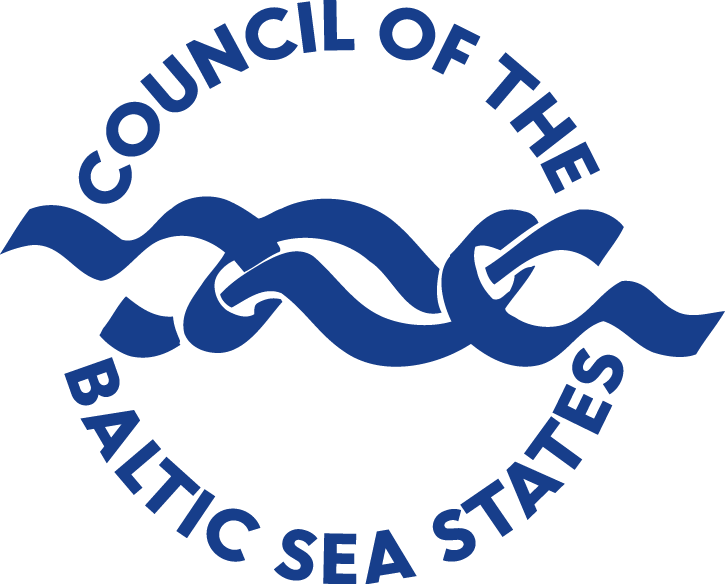 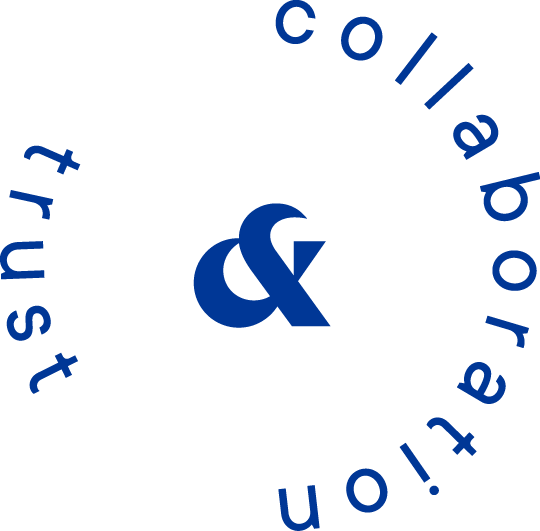 Aline Mayr 
Project Coordinator for Regional Identity
Website: 	      www.cbss.org
Twitter: 	      @CBSSsecretariat
Facebook:    @CBSSpage
Instagram:   @cbss_secretariat
LinkedIn:        Council of The Baltic Sea States
@BalticSeaYouth 

	bsyp.eu